Rabies Surveillance in the United States During 2014
Division of High-Consequence Pathogens and Pathology
Poxvirus and Rabies Branch
March 2016
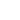 [Speaker Notes: Rabies Surveillance in the United States During 2014, Poxvirus and Rabies Branch, Division of High-Consequence Pathogens and Pathology, National Center for Emerging and Zoonotic Infectious Diseases, Centers for Disease Control and Prevention.]
Distribution of major rabies virus variants among mesocarnivores in the United States and Puerto Rico, 2008 to 2014
[Speaker Notes: The figure shows a map of major rabies virus variants among mesocarnivores (such as raccoons, skunks, foxes, and mongooses) in the United States and Puerto Rico from 2008 to 2014. Black diagonal lines over the states of Arizona and Texas represent fox rabies variants (Arizona gray fox and Texas gray fox). Solid borders represent 5-year rabies virus variant aggregates for 2009 through 2014; dashed borders represent the previous 5-year aggregates for 2008 through 2013. Rabies virus variants associated with the major mesocarnivore species (such as raccoons, skunks, foxes, and mongooses) are distributed in distinct geographic regions.]
Cases of rabies among wildlife in the United States, by year and species, 1983 to 2014
[Speaker Notes: The graph shows cases of rabies among wildlife reported in the United States by year and species from 1983 to 2014. Wild animals accounted for 92.6 percent of reported cases of rabies in 2014. Raccoons continued to be the most frequently reported rabid wildlife species (accounting for 30.2 percent of all animal cases during 2014), followed by bats (29.1 percent), skunks (26.3 percent), and foxes (4.1 percent).]
Reported cases of rabies in raccoons, by county, 2014
[Speaker Notes: The figure shows a map of the United States with highlighted counties where rabid raccoons were reported during 2014. Histogram represents number of counties in each category (light grey for 1 tested animal; medium grey for two to five tested animals; and dark grey for six to 672 tested animals) for total number of raccoons submitted for rabies testing. Point locations (red dots) for rabid raccoons were randomly selected within each reporting jurisdiction. The majority of cases occurred in the eastern United States. A few cases were also reported in central Texas. The total number of reported cases involving raccoons in 2014 was 1,822, representing 30.2 percent of all wildlife rabies cases in the United States.]
Reported cases of rabies in bats, by county, 2014
[Speaker Notes: The figure shows a map of the United States with highlighted counties where rabid bats were reported during 2014. Histogram represents number of counties in each category (light grey for 1 tested animal; medium grey for two to five tested animals; and dark grey for six to 672 tested animals) for total number of bats submitted for rabies testing. Point locations (red dots) for rabid bats were randomly selected within each reporting jurisdiction. The cases are broadly distributed throughout the United States. The total number of reported cases involving bats in 2014 was 1,756, representing 29.1 percent of all wildlife rabies cases in the United States.]
Reported cases of rabies in skunks, by county, 2014
[Speaker Notes: The figure shows a map of the United States with highlighted counties where rabid skunks were reported during 2014. Histogram represents number of counties in each category (light grey for 1 tested animal; medium grey for two to five tested animals; and dark grey for six to 672 tested animals) for total number of skunks submitted for rabies testing. Point locations (red dots) for rabid skunks were randomly selected within each reporting jurisdiction. The majority of cases occur in central and eastern United States. The total number of reported cases involving skunks in 2014 was 1,588, representing 26.3 percent of all wildlife rabies cases in the United States.]
Reported cases of rabies in foxes, by county, 2014
[Speaker Notes: The figure shows a map of the United States with highlighted counties where rabid foxes were reported during 2014. Histogram represents number of counties in each category (light grey for 1 tested animal; medium grey for 2 to 5 tested animals; and dark grey for 6 to 672 tested animals) for total number of foxes submitted for rabies testing. Point locations (red dots) for rabid foxes were randomly selected within each reporting jurisdiction. The majority of cases occurred in eastern United States. The total number of reported cases involving foxes in 2014 was 311, representing 5.15 percent of all wildlife rabies cases in the United States.]
Reported cases of rabies in cats, by county, 2014
[Speaker Notes: The figure shows a map of the United States with highlighted counties where rabid cats were reported during 2014. Histogram represents number of counties in each category (light grey for 1 tested animal; medium grey for 2 to 5 tested animals; and dark grey for 6 to 672 tested animals) for total number of cats submitted for rabies testing. Point locations (red dots) for rabid cats were randomly selected within each reporting jurisdiction. The majority of cases occurred in eastern United States. The total number of reported cases involving cats in 2014 was 272, representing 61.1 percent of all reported cases involving domestic animals in 2014.]
Reported cases of rabies in dogs, by county, 2014
[Speaker Notes: The figure shows a map of the United States with highlighted counties where rabid dogs were reported during 2014. Histogram represents number of counties in each category (light grey for 1 tested animal; medium grey for 2 to 5 tested animals; and dark grey for 6 to 672 tested animals) for total number of dogs submitted for rabies testing. Point locations (red dots) for rabid dogs were randomly selected within each reporting jurisdiction. Most of the rabid dogs were reported from Texas (14 cases, 23.7 percent), Puerto Rico (12 cases, 20.3 percent), and Oklahoma (9 cases, 15.2 percent). The total number of reported cases involving dogs in 2014 was 59, representing 13.3 percent of all reported cases involving domestic animals in 2014.]
For more information please contact Centers for Disease Control and Prevention

1600 Clifton Road NE,  Atlanta,  GA  30333
Telephone: 1-800-CDC-INFO (232-4636)/TTY: 1-888-232-6348
Visit: www.cdc.gov | Contact CDC at: 1-800-CDC-INFO or www.cdc.gov/info

The findings and conclusions in this report are those of the authors and do not necessarily represent the official position of the Centers for Disease Control and Prevention.
National Center for Emerging and Zoonotic Infectious Diseases
Division of High-Consequence Pathogens and Pathology
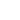 [Speaker Notes: For more information please contact Centers for Disease Control and Prevention
1600 Clifton Road NE, Atlanta, GA  30333
Telephone: 1-800-CDC-INFO (232-4636)/TTY: 1-888-232-6348]